2025 SponsorshipApplication & Information
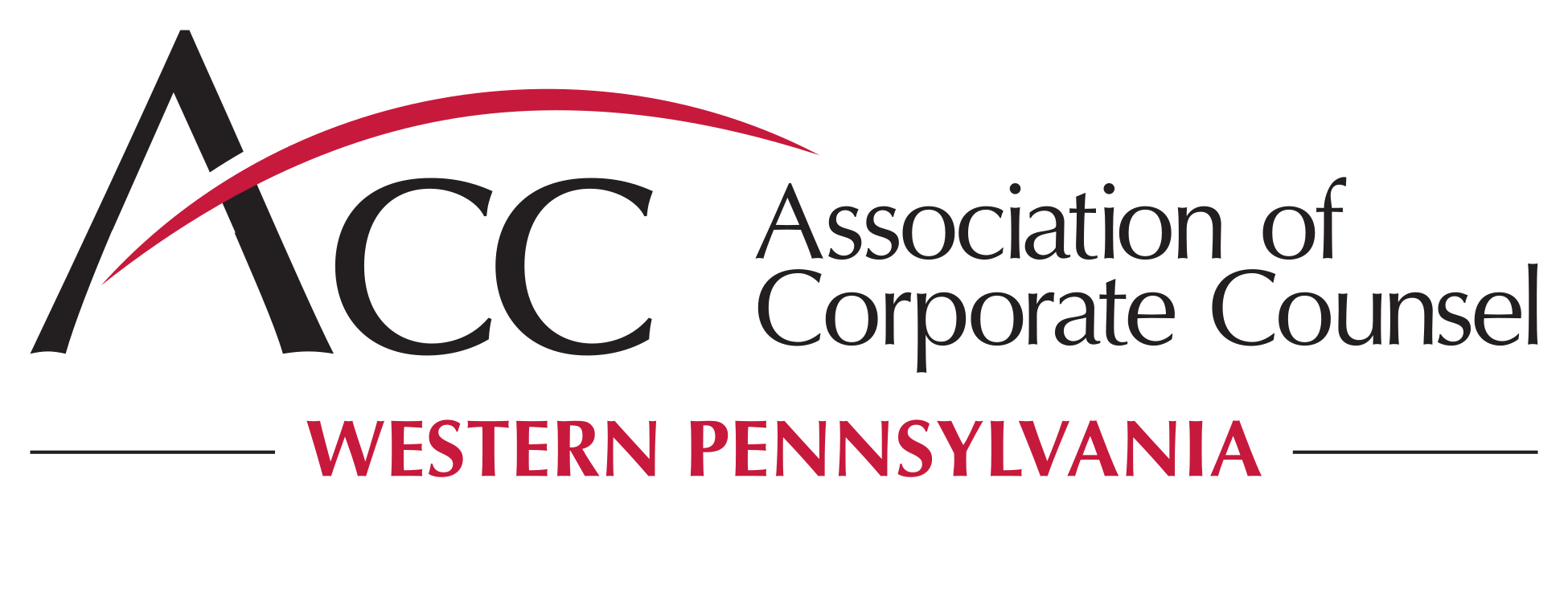 Chapter Administrator: 
Barb Dudek
412.366.2686
westernpa@accglobal.com
The Board of Directors of the Association of Corporate Counsel – Western PA (“ACC WPA”) is pleased to present this 2025 Sponsorship Application and Information Package. Thank you for your interest in sponsoring one or more ACC WPA programs and we look forward to working with you!
ABOUT ACC WESTERN PENNSYLVANIA
ACC WPA serves more than 550 members from over 160 organizations, including most of the largest for-profit and non-profit organizations throughout Pittsburgh and the surrounding region. Our chapter’s parent organization, the Association of Corporate Counsel, has over 48,000 members globally, representing more than 12,000 companies in 117 countries worldwide. 
The mission of ACC WPA is to help our members deliver sound legal guidance to their clients in an efficient manner, and to promote the strategic value of in-house counsel to the business by providing timely professional education, collegial networking opportunities, purposeful advocacy and community engagement.
WHY BECOME A SPONSOR?
As noted above, our members practice in the legal departments of nearly every major organization in the Greater Pittsburgh region. Becoming a sponsor of ACC programming affords you with a unique opportunity to highlight your value and distinguish your expertise with the primary buyers of legal products and services. We are also happy to work with our sponsors to provide social events and community service opportunities to build deeper relationships with ACC WPA members and give back to the broader community. 
WHAT’S NEW IN 2025?
In order to provide greater value to both our sponsors and members, ACC WPA updated our sponsorship levels and offerings. Virtual attendance remains steady and interest in longer in-person programs like our “Bootcamp” series have received exceptional attendance and feedback. 
As such, we will once again offer two full-day bootcamps.  These bootcamps will be held near the April and August reporting periods.  We also offer the option for social events (with or without accompanying CLE or skills-focused roundtables) while intentionally limiting the number of traditional one-hour CLE programs to cultivate high-quality member interactions. Please read on to learn more about programming for 2025 and how you can get involved as an ACC WPA sponsor.
2025  Sponsorship Application & Information
2
2025 Programming OverviewACC WPA will be rolling out an updated programming strategy this year – we welcome your feedback and suggestions on both new and returning events as described below.
ANNUAL SPRING TRAINING AND BACK TO SCHOOL BOOTCAMPSACC WPA’s premier events are each a full day of programming that provides a survey of key subject matter areas for in-house counsel, including at least five substantive + one ethics CLE credits in time for the April and August compliance deadlines. These are full-service events where ACC WPA will cover the venue and catering expenses.MEMBER AND SPONSOR APPECIATION EVENTOur member and sponsor appreciation event will provide an opportunity for members and sponsors to gather and celebrate individual achievements and the collective accomplishments of our chapter. All sponsors will receive an allotted number of complimentary tickets based on their sponsorship package (see next page for details).VIRTUAL / IN-PERSON CLE PROGRAMSAs in previous years, sponsors will have the opportunity to be the sole presenter of a virtual or in-person CLE program, some of which may be combined with a networking reception (see next page for details). As shown on the 2025 events calendar (p.5), we are planning no more than one CLE session per month and will ask presenters to focus on a particular subject matter area for each session. Costs associated with venue and catering for in-person events are to be covered by the sponsor; costs associated with video-conferencing technology (e.g., Zoom) for virtual events will be covered by ACC WPA.NEW IN 2025: MARCH MEMBERSHIP SOCIAL EVENTACC WPA is interested in offering a member reception at a local theatre with discounted tickets for our members to celebrate ACC's global membership month. ACC PNC PARK EVENTACC WPA plans to offer a CLE program in conjunction with a Pittsburgh Pirates game in May.  PICKLESBURGH CLE/SOCIALACC WPA would like to join in on the Picklesburgh celebration by offering a CLE/social reception during this uniquely Pittsburgh event.HOLIDAY LIGHTS CLE/SOCIALA half-day CLE/social event to gather during the holiday season and before the December compliance deadline!COMMUNITY SERVICE DAY SPONSORACC WPA wishes to work with a sponsor to create a service opportunity and social event.
2025 Sponsorship Application & Information
3
2025 Sponsorship OpportunitiesDetails below are subject to change; see the events calendar on the following page for more information.
4
2025 Sponsorship Application & Information
2025 Event CalendarTentative programming for 2025 is set out below and may be modified if deemed reasonably necessary and appropriate at the sole discretion of ACC WPA.Details below are subject to change and may not include additional events that may be planned throughout the year. Sponsorship levels and descriptions are listed on the previous page.
*Suggested Topics: Contracts – SaaS/SLAs, AI, Privacy, Corp. Governance, M&A, Ethics, Emerging Tech Issues, IP, Labor & Employment / Regulatory Hot Topics.
2025 Sponsorship Application & Information
5
Sponsor GuidelinesWe value our sponsors and are committed to working together to create programming with exceptional value. ACC WPA has developed the following guidelines to establish a governance structure for our programming. ACC WPA retains the right, in its sole discretion and without prior notice, to interpret, modify, and supplement these guidelines. Submission of a sponsorship application indicates your agreement to comply with these guidelines.
TERMACC WPA sponsorship for 2025 runs over a 12-month term, from January 1st, 2025 through December 31st, 2025. If the sponsor does not host their planned event on the date assigned, the sponsor may make a written request to reschedule a sponsored event (date is subject to the Chapter's approval and will be no later than March 2026).  Rescheduling of the event date does not remove the sponsor's obligation to pay fees that have already been committed to by way of their sponsorship application.APPLICATION AND SELECTIONSponsorship applications must be received by ACC WPA as directed on the application form and by the date indicated on the application form. Review and consideration of sponsorship applications, and selection of 2025 Sponsors, is at the sole discretion of ACC WPA. ACC WPA reserves the right to reject any sponsorship application for any reason and to fill or not fill any specific sponsorship opportunity slot.PAYMENT OF FEESSponsorship fees will be invoiced upon notification of the approval of your application, unless alternative arrangements are agreed to and approved by ACC WPA in its sole discretion. Whether or not such alternative arrangements are made, payment of sponsorship fees in full must be received no later than ninety (90) days following notification of the approval of your sponsorship application. If your application is rejected, ACC WPA will promptly refund any applicable payments received.  A $500 discount will be applied to all completed applications received by December 6, 2024.EVENT PLANNING AND ATTENDANCEACC WPA does not guarantee attendance numbers for any program or event. Sponsors are strongly encouraged to include an in-house counsel speaker for their programs (refer to Sponsorship Opportunities on p.4). The sponsor(s) for each program or event is expected to work closely with ACC WPA representatives and adhere to chapter guidelines and deadlines associated with the program or event. Sponsors are also required to conform to the ACC WPA Chapter Event Code of Conduct, a copy of which is attached hereto. PROMOTION OF PROGRAMS AND EVENTSSponsored ACC WPA events will be promoted primarily through ACC WPA marketing channels (e.g., membership listserv, social media) and on ACC WPA templates. However, sponsors are welcome to invite members and non-members alike, provided that they register for the event and pay any applicable fees (subject to prior attendance sell-out). If any sponsor wishes to issue their own invitations to an event or program, such sponsor shall provide a final headcount to ACC WPA no later than five (5) days prior to the event. MARKETING AT EVENTSSponsors may make reasonable marketing materials, such as displays, “giveaway” items and programming materials, available to event attendees.  Nevertheless, sponsors are strictly prohibited from engaging in direct marketing and business solicitation at any event. Sponsors may also obtain ACC WPA member contact information if voluntarily provided to the sponsor by the member and used only for the purpose for which such information was provided.
2025 Sponsorship Application & Information
6
The Association of Corporate Counsel Western Pennsylvania Chapter (ACC WPA) is committed to ensuring a safe and welcoming environment for all participants at all ACC WPA events.

We expect all participants at ACC WPA meetings to abide by this Code of Conduct in all venues throughout ACC WPA meetings, including ancillary events and social gatherings, whether they are official or unofficial, in-person or virtual.

· Exercise consideration and respect in your speech and actions
· Refrain from demeaning, discriminatory or harassing behavior and speech
· Be mindful of your surroundings and of your fellow participants
· Alert ACC WPA leaders if you notice a dangerous situation, someone in distress, or violations of this Code of Conduct, even if they seem inconsequential.
If you feel you are being subjected to, or notice that someone else is being subjected to, behavior that violates this code of conduct, contact a member of ACC WPA staff as soon as possible.
All reports will be kept confidential.

Unacceptable Behaviors
Unacceptable behaviors include, but are not limited to:
· Intimidating, harassing, abusive, discriminatory, derogatory or demeaning speech or actions
· Harmful or prejudicial verbal or written comments or visual images related to gender, sexual orientation, race, religion, nationality, disability, or other personal characteristics
· Inappropriate use of nudity and/or sexual images in public spaces (including presentation slides)
· Intimidation, stalking, or following
· Harassing photography
· Photographing slides of oral presentations and posters without permission
· Recording of sessions without permission
· Violating the rules and regulations of the conference venue or hotel
· Sustained disruption of sessions or other events
· Unwelcome and uninvited attention or contact
· Physical assault (including unwelcome touch or groping)
· Actual or implied threat of physical harm
· Actual or implied threat of professional, reputational or financial damage or harm
ACC WESTERN PA CODE OF CONDUCT FOR EVENTS
2025 Sponsorship Application & Information
7
If You Witness or Experience Conduct That Violates the Code
If you feel threatened or witness someone being threatened, please contact venue staff/security or call 911 immediately. ACC staff is available to assist participants in contacting hotel/convention center security or local law enforcement, and otherwise assist those experiencing harassment, to enable them to feel safe for the duration of the meeting. We value your attendance and want to make your experience as productive and professionally inspiring as possible.
Need to file a complaint? Please contact the ACC leadership for a complaint form. A copy of the complaint will be provided to the accused for an opportunity to respond
If possible, provide the following information, preferably in writing:
· Identifying information (name, badge number, appearance) of the participant doing the harassing;
· The behavior that was in violation
· The approximate time of the behavior (if different than the time the report was made)
· The circumstances surrounding the incident
· Other people involved in or witnessing the incident
All complaints will be treated seriously and responded to promptly. 
We Respect Your Confidentiality
The rights and privacy of those involved, including the rights of those who are being investigated, are protected. Keep in mind that if you report a concern, your identity will only be revealed if it is absolutely necessary and only to those who have a clear need to know so they can completely address and resolve the incident you reported.
You Don’t Have to Give Your Name
If you decide to report a concern anonymously, please be sure to provide as many details as possible. To facilitate as complete an investigation as possible with an anonymous report, we need to know who, what, when, where, why, and how, as outlined above.
You May Receive Updates
After you file a report, you may receive periodic updates. Keep in mind, however, that you may not see any obvious signs that your complaint is being reviewed or investigated. In fact, because of our commitment to confidential and fair investigations, you might never know all that was done to investigate or what corrective actions were taken. You are free to contact us at any time for an update.
Consequences of Unacceptable Behavior
Unacceptable behavior from any attendee, sponsor, venue staff, or vendor will not be tolerated. Anyone asked to stop unacceptable behavior is expected to comply immediately.
If a participant engages in unacceptable behavior, ACC staff may remove said participant from the meeting, without refund, and/or may be banned from future ACC events. Egregious violations will result in more severe sanctions, including the possibility of reporting to local law enforcement.
2025 Sponsorship Application & Information
8
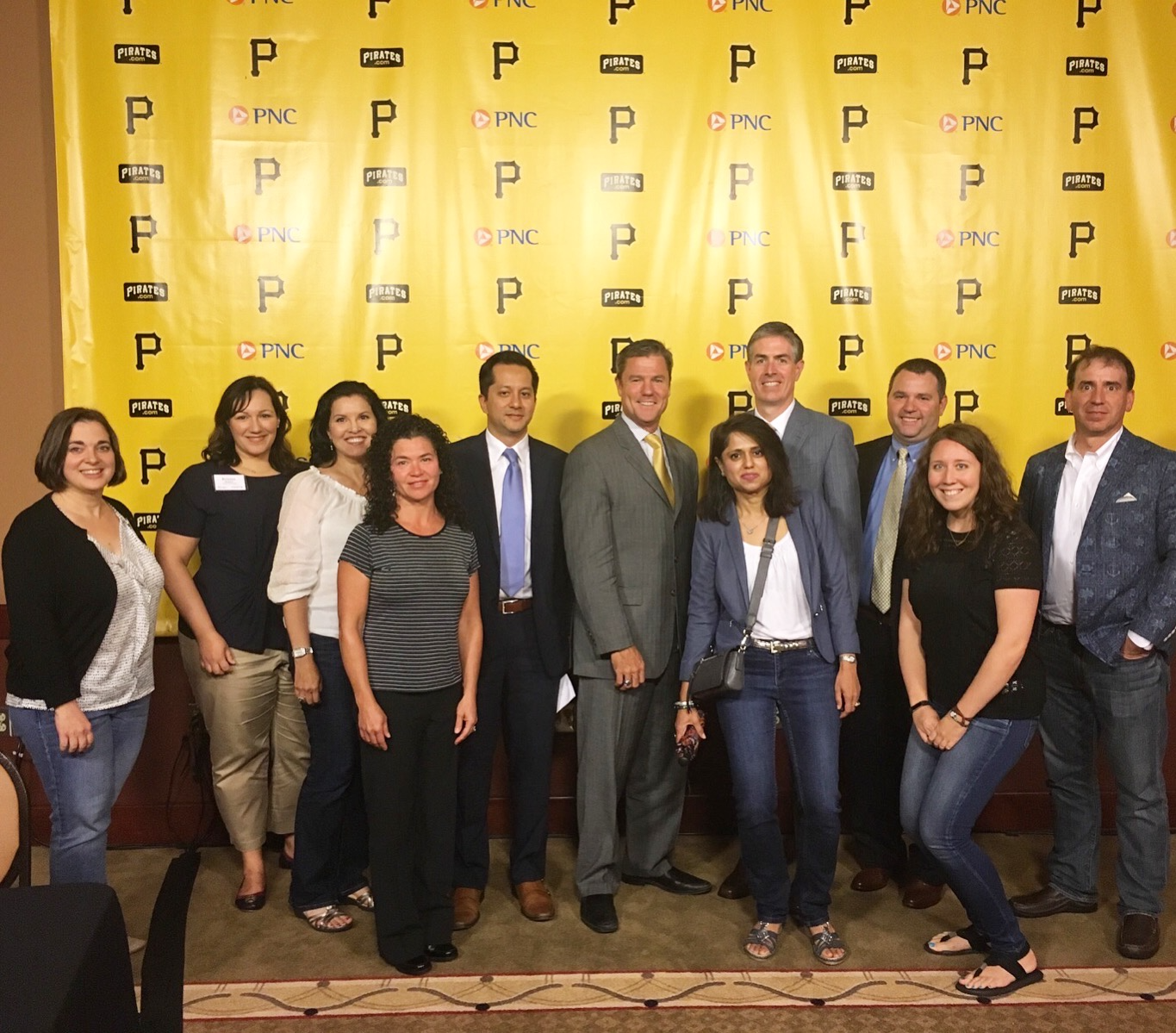 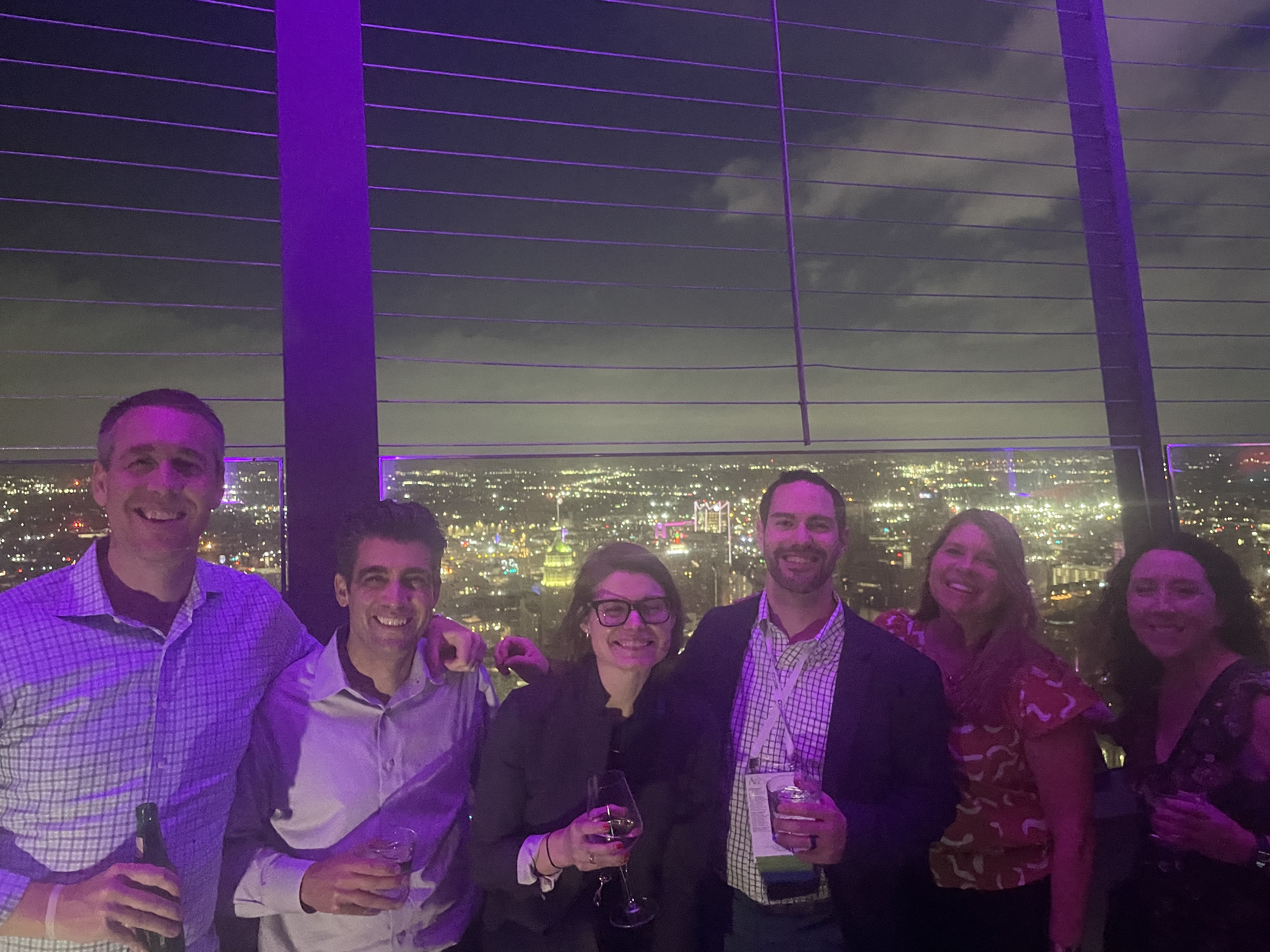 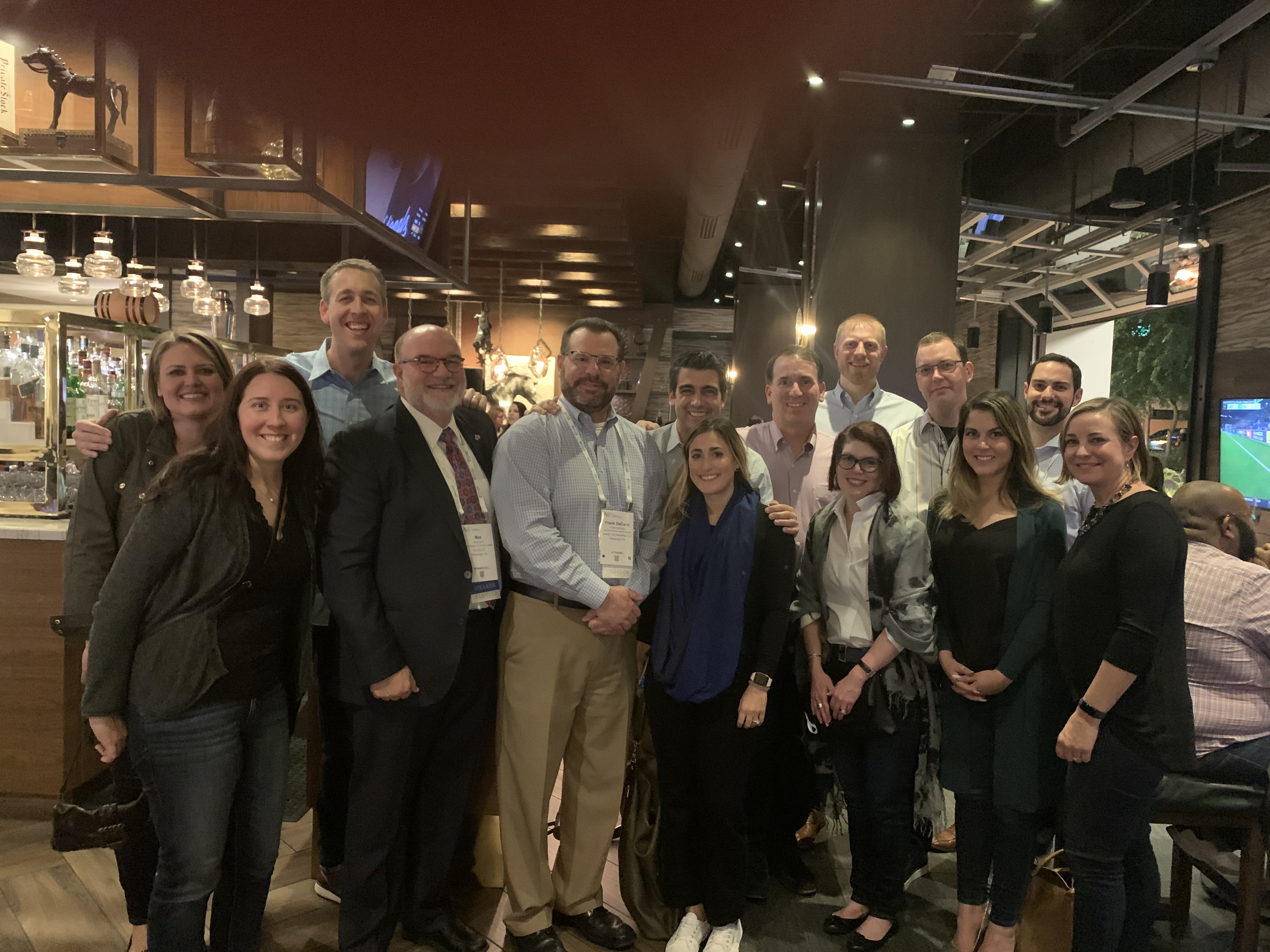 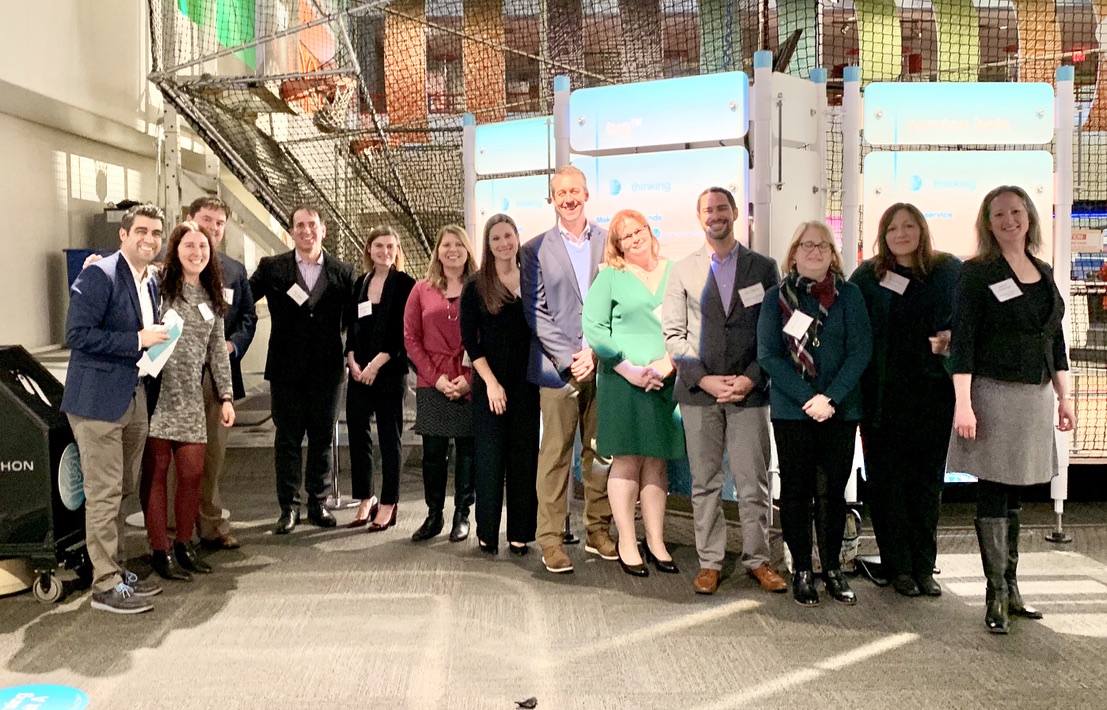 9